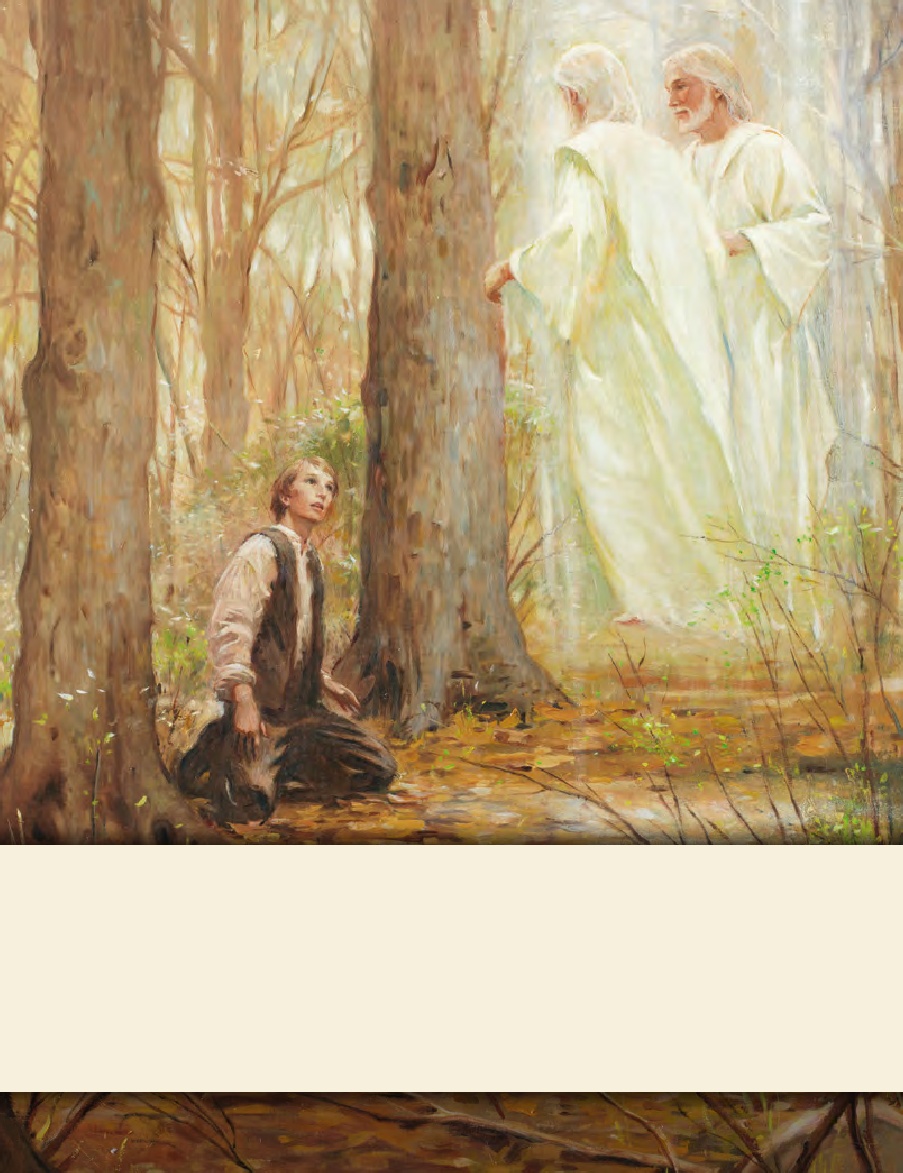 LESSON 15
SEMINARY
Doctrine and Covenants 
and Church History
LESSON 154
Doctrine and Covenants 138:1-24, 38–50
LESSON 154
Doctrine and Covenants 138:1–11.
“President Joseph F. Smith ponders the scriptures and the Atonement of Jesus Christ”
LESSON 154
What happens to our spirits and bodies when we die? Where do our spirits go?
What do you imagine the spirit world is like?
Introduction to Doctrine and Covenants 138
A vision given to President Joseph F. Smith in Salt Lake City, Utah, on October 3, 1918. In his opening address at the 89th Semiannual General Conference of the Church, on October 4, 1918, President Smith declared that he had received several divine communications during the previous months. One of these, concerning the Savior’s visit to the spirits of the dead while His body was in the tomb, President Smith had received the previous day. It was written immediately following the close of the conference. On October 31, 1918, it was submitted to the counselors in the First Presidency, the Council of the Twelve, and the Patriarch, and it was unanimously accepted by them.
LESSON 154
Doctrine and Covenants 138:1–4
1 On the third of October, in the year nineteen hundred and eighteen, I sat in my room pondering over the scriptures;
2 And reflecting upon the great atoning sacrifice that was made by the Son of God, for the redemption of the world;
3 And the great and wonderful love made manifest by the Father and the Son in the coming of the Redeemer into the world;
4 That through his atonement, and by obedience to the principles of the gospel, mankind might be saved.
What doctrine was President Smith pondering?
Through the Atonement of Jesus Christ and by obedience to the principles of the gospel, all mankind may be saved.
LESSON 154
Doctrine and Covenants 138:5.
While I was thus engaged, my mind reverted to the writings of the apostle Peter, to the primitive saints scattered abroad throughout Pontus, Galatia, Cappadocia, and other parts of Asia, where the gospel had been preached after the crucifixion of the Lord.
What came to President Smith’s mind as he pondered the Atonement of Jesus Christ?
Doctrine and Covenants 138:6–10.
6 I opened the Bible and read the third and fourth chapters of the first epistle of Peter, and as I read I was greatly impressed, more than I had ever been before, with the following passages:
7 “For Christ also hath once suffered for sins, the just for the unjust, that he might bring us to God, being put to death in the flesh, but quickened by the Spirit:
8 “By which also he went and preached unto the spirits in prison;
9 “Which sometime were disobedient, when once the longsuffering of God waited in the days of Noah, while the ark was a preparing, wherein few, that is, eight souls were saved by water.” (1 Peter 3:18–20.)
10 “For for this cause was the gospel preached also to them that are dead, that they might be judged according to men in the flesh, but live according to God in the spirit.” (1 Peter 4:6.)
LESSON 154
Doctrine and Covenants 138:11.
As I pondered over these things which are written, the eyes of my understanding were opened, and the Spirit of the Lord rested upon me, and I saw the hosts of the dead, both small and great.
What can we learn from President Joseph F. Smith about preparing to receive revelation?
As we read and ponder the scriptures, we prepare ourselves to receive revelation.
How does reading and pondering the scriptures help invite revelation?
When I say ‘study,’ I mean something more than reading. … I see you sometimes reading a few verses, stopping to ponder them, carefully reading the verses again, and as you think about what they mean, praying for understanding, asking questions in your mind, waiting for spiritual impressions, and writing down the impressions and insights that come so you can remember and learn more” (“When Thou Art Converted,”EnsignorLiahona,May 2004,11).
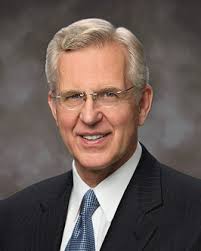 Elder 
D. Todd Christofferson
When have you followed this pattern in your scripture study? How did it change your experience?
LESSON 154
Doctrine and Covenants 138:12–24,38–50.
“Joseph F. Smith sees the righteous dead awaiting their resurrection”
LESSON 154
What future event are you looking forward to the most? Why are you excited for it?
Doctrine and Covenants 138:12–13.
12 And there were gathered together in one place an innumerable company of the spirits of the just, who had been faithful in the testimony of Jesus while they lived in mortality;
13 And who had offered sacrifice in the similitude of the great sacrifice of the Son of God, and had suffered tribulation in their Redeemer’s name.
How did President Smith describe the spirits he saw?
LESSON 154
Doctrine and Covenants 138:38–44.
38 Among the great and mighty ones who were assembled in this vast congregation of the righteous were Father Adam, the Ancient of Days and father of all,
39 And our glorious Mother Eve, with many of her faithful daughters who had lived through the ages and worshiped the true and living God.
40 Abel, the first martyr, was there, and his brother Seth, one of the mighty ones, who was in the express image of his father, Adam.
41 Noah, who gave warning of the flood; Shem, the great high priest; Abraham, the father of the faithful; Isaac, Jacob, and Moses, the great law-giver of Israel;
42 And Isaiah, who declared by prophecy that the Redeemer was anointed to bind up the broken-hearted, to proclaim liberty to the captives, and the opening of the prison to them that were bound, were also there.
43 Moreover, Ezekiel, who was shown in vision the great valley of dry bones, which were to be clothed upon with flesh, to come forth again in the resurrection of the dead, living souls;
44 Daniel, who foresaw and foretold the establishment of the kingdom of God in the latter days, never again to be destroyed nor given to other people;
LESSON 154
Doctrine and Covenants 138:45–49.
45 Elias, who was with Moses on the Mount of Transfiguration;
46 And Malachi, the prophet who testified of the coming of Elijah—of whom also Moroni spake to the Prophet Joseph Smith, declaring that he should come before the ushering in of the great and dreadful day of the Lord—were also there.
47 The Prophet Elijah was to plant in the hearts of the children the promises made to their fathers,
48 Foreshadowing the great work to be done in the temples of the Lord in the dispensation of the fulness of times, for the redemption of the dead, and the sealing of the children to their parents, lest the whole earth be smitten with a curse and utterly wasted at his coming.
49 All these and many more, even the prophets who dwelt among the Nephites and testified of the coming of the Son of God, mingled in the vast assembly and waited for their deliverance,
What were these spirits waiting for?
Deliverance.
LESSON 154
Doctrine and Covenants 138:14–16, 50
14 All these had departed the mortal life, firm in the hope of a glorious resurrection, through the grace of God the Father and his Only Begotten Son, Jesus Christ.
15 I beheld that they were filled with joy and gladness, and were rejoicing together because the day of their deliverance was at hand.
16 They were assembled awaiting the advent of the Son of God into the spirit world, to declare their redemption from the bands of death.
50 For the dead had looked upon the long absence of their spirits from their bodies as a bondage.
Why were these righteous spirits filled with joy and gladness?
“Because the day of their deliverance was at hand”
Why do you think the reunion of their spirits and bodies would be a deliverance for these righteous spirits?
LESSON 154
Doctrine and Covenants 138:17
Their sleeping dust was to be restored unto its perfect frame, bone to his bone, and the sinews and the flesh upon them, the spirit and the body to be united never again to be divided, that they might receive a fulness of joy.
What can we receive when we are resurrected?
A fulness of joy.
What can we learn from Doctrine and Covenants 138:14–17, 50about deliverance from physical death?
Through the grace of God the Father and Jesus Christ, we will be delivered from the bands of death, and we can receive a fulness of joy through resurrection.
LESSON 154
“Our physical bodies make possible a breadth, a depth, and an intensity of experience that simply could not be obtained in our premortal existence. Thus, our relationships with other people, our capacity to recognize and act in accordance with truth, and our ability to obey the principles and ordinances of the gospel of Jesus Christ are amplified through our physical bodies.… 
“The Father’s plan is designed to provide direction for His children, to help them become happy, and to bring them safely home to Him with resurrected, exalted bodies” (“We Believe in Being Chaste,” Ensign or Liahona, May 2013, 41,43).
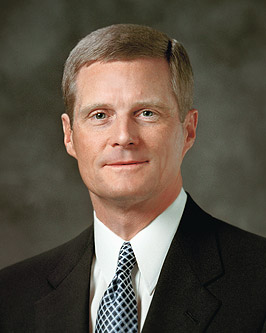 Elder
David A Bednar
Why do we need a physical body to receive a fulness of joy?
LESSON 154
Doctrine and Covenants 138:18–19.
18 While this vast multitude waited and conversed, rejoicing in the hour of their deliverance from the chains of death, the Son of God appeared, declaring liberty to the captives who had been faithful;
19 And there he preached to them the everlasting gospel, the doctrine of the resurrection and the redemption of mankind from the fall, and from individual sins on conditions of repentance.
What do you think the appearance of Jesus Christ in the spirit world might have been like for those He visited?
What did the Savior teach these spirits?
How might you have responded to the Savior, who had just performed the Atonement for you, if you had been there to hear Him preach in the spirit world?
LESSON 154
Doctrine and Covenants 138:23–24.
23 And the saints rejoiced in their redemption, and bowed the knee and acknowledged the Son of God as their Redeemer and Deliverer from death and the chains of hell.
24 Their countenances shone, and the radiance from the presence of the Lord rested upon them, and they sang praises unto his holy name.
Through the Atonement of Jesus Christ and by obedience to the principles of the gospel, all mankind may be saved.